Navx:
Path planning for a tactical unmanned ground vehicle

Alvin O’Garro
Jacob Jeong
Antony Samuel
Kartik sastry
Introduction
Objective:
High-level path-planning for an existing mobile robot, the Tactical Unmanned Ground Vehicle (TUGV)
Input: High-resolution LIDAR point-cloud data with point classification
Output: A set of “waypoints” that the TUGV can navigate
Current Strategy: Graph-based
Motivation:
Mission Planning
Intelligence, Surveillance, and Reconnaissance (ISR)
Area Scanning
Background:
Two major Components:
Mapping/Representation (discrete vs. continuous)
Planning Algorithms (coupled with representation)
Emergency Situation Response
Warehousing/Material Handling
Project Description and Goals
Qualitative Goals:
Construct a graph model of a geographic area and assign edge weights per information extracted from LIDAR data and fundamental vehicle limitations.
Compute the single-source, least-cost path to a specified destination.
Translate the result of the graph search into a sequence of waypoints; Transmit the waypoints to the TUGV.
Specifications:
Design Approach Details
Design Approach
Global Path planning on base station
Discrete map representation
Graph-based search algorithm
Waypoints to TUGV
Codes and Standards
LAS, Serial, Wifi
Constraints, Alternatives, Tradeoffs
Preprocessed vs raw LiDAR
Base Station Computation Limits
Data Resolution
Schedule/Milestones
Documentation/Website maintenance
3 main tasks:
Data Acquisition, Preprocessing
Developing Representation
Implementing Path Planning Algorithm
Schedule/Milestones
Week 2-5: Data acquisition, preprocessing (Jacob, Antony)
Week 2-7: Develop code for data representation (Kartik)
Week 2-9: Implementing path planning algorithm (Alvin)

Week 2-4: Integrating with Team B
Week 10-11: Output generation

Design reviews
Critical design review: Week 8
Technical readiness review: Week 12
Week 14-15: Testing + Expo prep
Project Demonstration
Data Input

Processing Checkpoints

Waypoints Output

Final Verification
Pre-Processed LiDAR
Visualization of Step #1
Visualization of Step #2
…
Waypoints Visualization overlaid on map
Marketing analysis
Harris Corporation is an American Technology Company, Defense Contractor, and IT services group
With a single customers, our product captures its intended market by following requirements requested by the direct customer
Working with Mr. McGonagle to establish and read all technical specifications
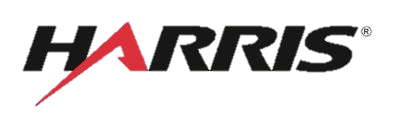 Cost Analysis
Deliverables are all software-related and don’t have any hardware-related costs
Cost is solely a function of software salary
Next Steps
Coordinating GIS requirements with Mr. McGonagle
Experimentation/Discussion of mapping and path planning options
Detailed, system level block diagram for software